GREAT BURSLARI VE BİRLEŞİK KRALLIK’TA EĞİTİM VE YAŞAM
Semra Yalçın Doğan
BİRLEŞİK KRALLIK’TA EĞİTİM
Neden Birleşik Krallık?
En çok tercih edilen programlar
Eğitim ücretleri
Kabul şartları
Nasıl araştırma yapmalıyım?
Başvuru süreci
Burslar
Vize
Birleşik Krallık’ta Yaşam
NEDEN BİRLEŞİK KRALLIK’TA EĞİTİM
Dünya standartlarında tanınan programlar

Benzersiz eğitim ve yenilikçilik geleneği

Kariyer planlarına yönelik eğitim

Bilimsel ve yaratıcı alanlarda lider 

Yakın mesafe ve ulaşım kolaylığı

Daha kısa süren lisans program seçenekleri ile yaşam ve eğitim masrafları açısından daha az maliyetli
NEDEN BİRLEŞİK KRALLIK’TA EĞİTİM
Kültürel çeşitlilik
Sanatsal ve sportif etkinlikler
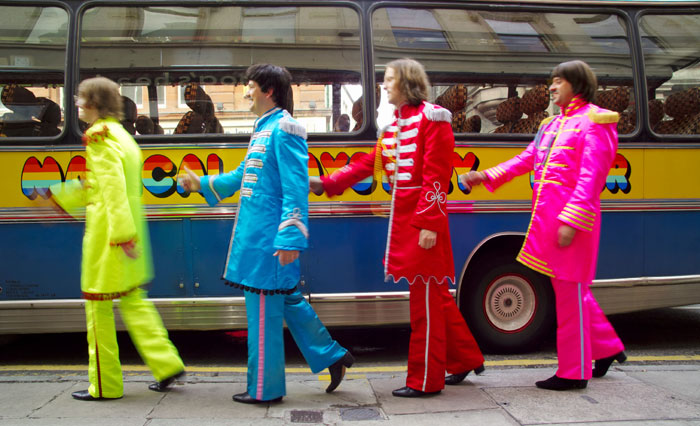 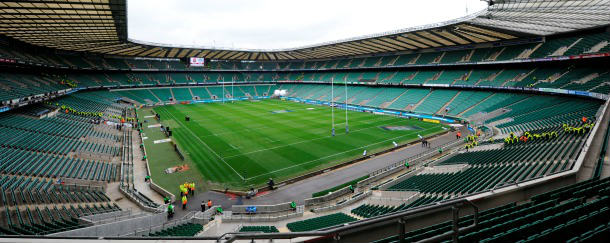 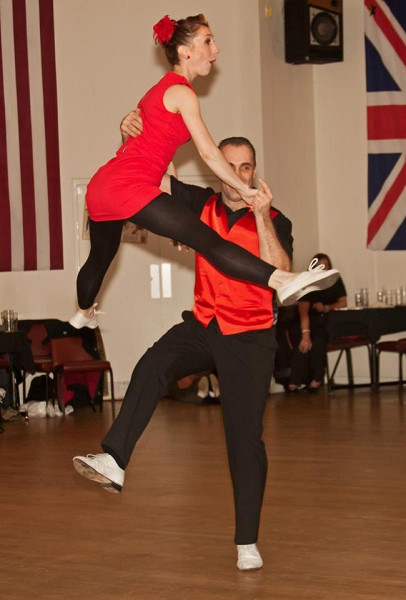 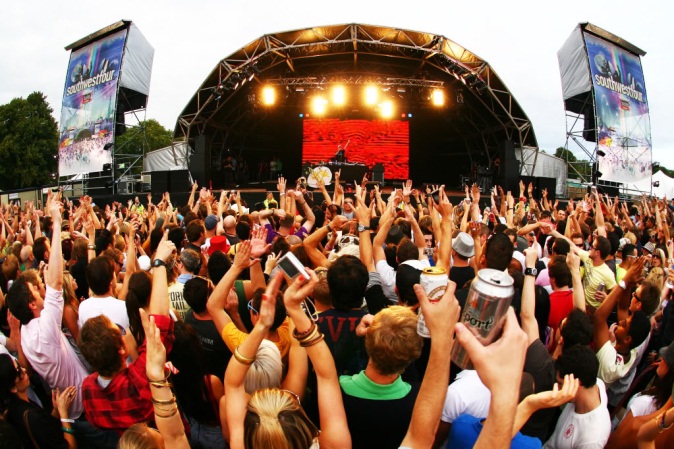 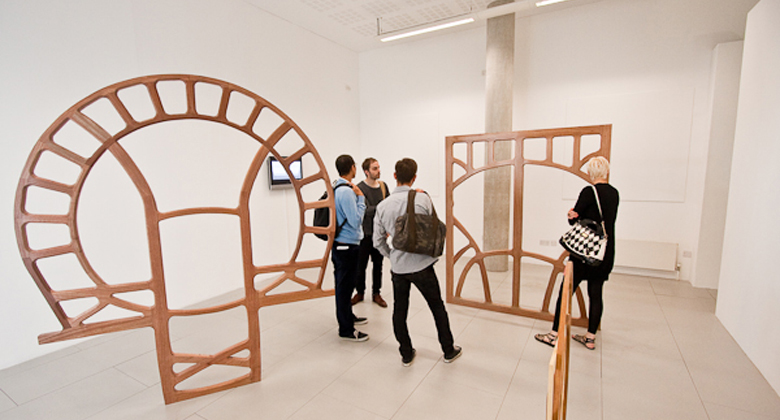 NEDEN BİRLEŞİK KRALLIK’TA EĞİTİM
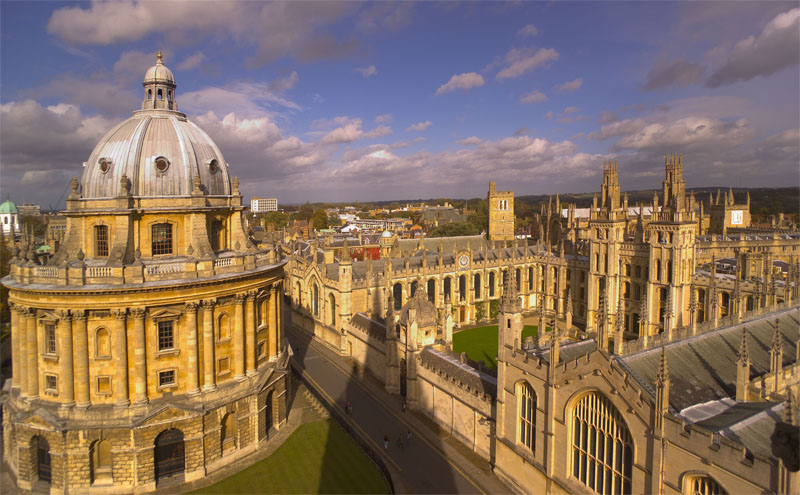 ~ 160 diploma verebilen üniversite ve kolej (yetkili kurumlar)
~ 700 ders veren ama diploma veremeyen üniversite ve kolej (listelenmiş kurumlar)
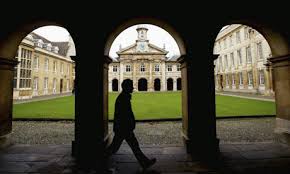 BİRLEŞİK KRALLIK’TA NE KADAR TÜRK ÖĞRENCİ VAR?
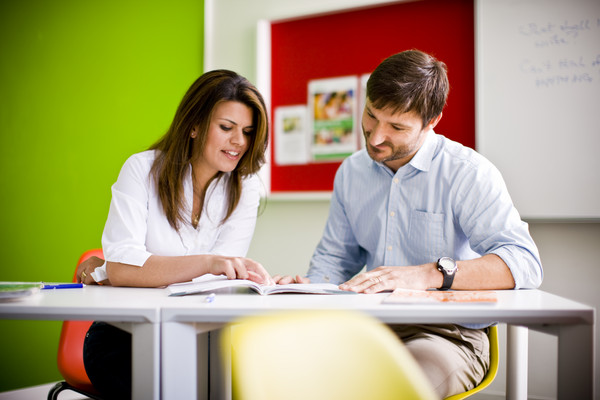 3.705 Türk öğrenci (2015/2016 HESA)

2/3’ü lisansüstü öğrenci
TÜRK ÖĞRENCİLER EN ÇOK HANGİ PROGRAMLARI TERCİH EDİYOR?
LİSANS
İşletme & iktisadi bilimler

Mühendislik & teknoloji

Yaratıcı sanatlar & tasarım

Sosyal bilimler

Yabancı dil
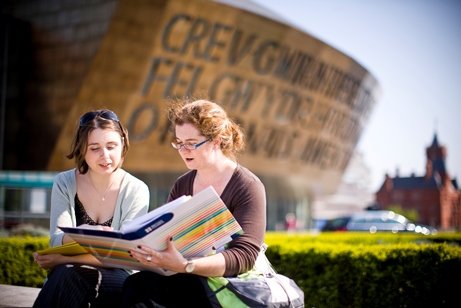 PROGRAM SEÇENEKLERİM NELER?
LİSANS

Akademik Hazırlık Programları
     3 yıl süren lisans programları – İngiltere, Galler ve Kuzey İrlanda

Bachelor of Arts (BA)
Bachelor of Law (LLB)
Bachelor of Business Administration (BBA)
Bachelor of Music (BMus)
Bachelor of Education (BEd)
Bachelor of Veterinary Science (BVSc)
Bachelor of Science (BSc)


Master derecesinde programlar - MEng, MChem veya MA - İskoçya
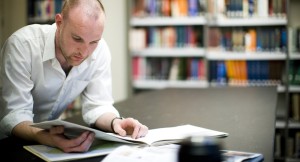 PROGRAM SEÇERKEN NELERE DİKKAT ETMELİYİM?
PROGRAM SEÇERKEN NELERE DİKKAT ETMELİYİM?
Uzun vadeli kariyer hedeflerinizi gözden geçirin

Üniversitenin uluslararası ofis temsilcisi ile irtibata geçin

İngiltere’yi ziyaret yapma imkanınız varsa, Open Day’e katılın

Diğer öğrencilerden görüş alın

Eğitimden sonraki çalışma imkanlarını inceleyin
BAŞVURU KRİTERLERİ NELERDİR?
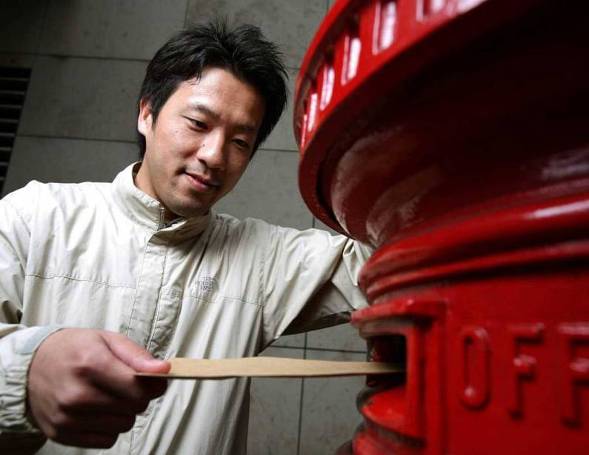 LİSANS

Sınav istenmez 

Lise diploması 

Transcript

Akademik referans

Niyet mektubu

İngilizce seviyesini gösteren resmi belge 
IELTS/TOEFL

Başvurular UCAS üzerinden - www.ucas.com
NE ZAMAN BAŞVURMALIYIM?
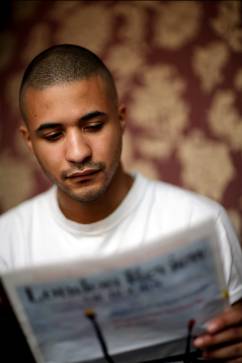 LİSANS
15 Ekim – diş hekimliği fakültesi, tıp, veterinerlik bilimi ve tıbbı ve University of Oxford ve University of Cambridge bünyesindeki tüm programlar

15 Ocak – diğer tüm programlar (sanat ve tasarım dışında)

24 Mart – sanat ve tasarım programları (yukarıdaki 15 Ocak son başvurulu programlar dışında) 

30 Haziran – son başvuru tarihidir. Bu tarihten sonra yapılan başvurular doğrudan üniversitelere yapılır – Clearing dönemi
www.ucas.com
NE ZAMAN BAŞVURMALIYIM?
LİSANSÜSTÜ
Eylül ve Şubat başlangıçlı programlar
Lisansüstü programlar için bir yıl öncesinden 1 Eylül itibariyle 
Bazı üniversitelerin son başvuru tarihleri bulunmaktadır
Doğrudan tercih edilen üniversiteye başvuru; üniversitenin Türkiye temsilcileri ile irtibata geçin
Sınırsız başvuru 
Genellikle başvurular ücretsiz
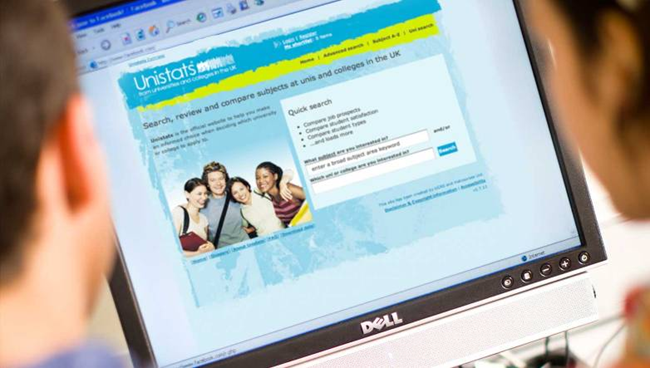 GREAT BURSLARI
BURS BULABİLİR MİYİM?
Kısmi burslar - yüzde 10 ila 50
https://study-uk.britishcouncil.org/
Üniversitelerin Uluslararası Ofisleri
www.chevening.org  
www.jeanmonnet.org.tr  
www.opensocietyfoundations.org/grants 
www.meb.gov.tr  
www.tubitak.gov.tr
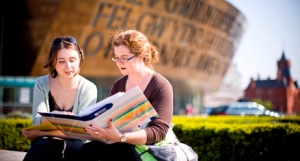 İNGİLİZCE YETERLİLİĞİMİ NASIL  ÖLÇERİM?
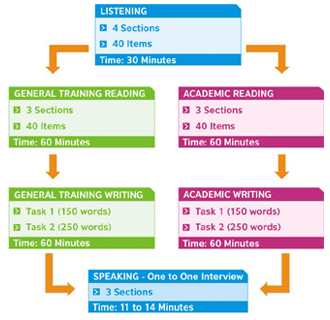 İki tür IELTS sınavı bulunur
     Genel ve Akademik
2 saat 45 dk: 
      Dinleme (30 dk)
      Okuma (60 dk)
      Yazma (60 dk)
      Konuşma (15 dk)
Konuşma sınavı aynı gün, 3 gün önce              veya 3 sonra

Adana, Ankara, İstanbul ve İzmir

İki hafta öncesinden kayıt
www.britishcouncil.org.tr
IELTS SINAVINA NASIL HAZIRLANIRIM?
Road to IELTS 

Sadece British Council üzerinden kayıt yaptıran adaylar için

30 saatlik online kurs içeriği

Adaylardan ve öğretmenlerden tavsiye içeren ve sınav sırasında yapılması/yapılmaması gerekenler hakkında bilgi

Dinleme, okuma, yazma ve konuşma bölümlerine hazırlık için alıştırma ve e-kitaplar

Deneme sınavları

Dünyadaki diğer öğrencilerle kendinizi karşılaştırma fırsatı

Ayda iki kere IELTS webinarı

Canlı eğitmen + facebook üzerinden konusunda uzman kişiyle soru/cevap
BAŞVURUMDAN SONRA NE OLUR?
Şartlı kabül 
Mevcut eğitimin bitirilmesi
Belli seviyede mezuniyet derecesi
Ek bir referans
İngilizce yeterlilik belgesi
IELTS/ TOEFL/ Pearson Akademik sınavlarından biri
İngiltere’de İngilizce hazırlık programına katılım

Şartsız kabül
Teklifi kabul et
Depozitoyu öde
Eğitim kurumu tarafından hazırlanan vize mektubunu (CAS) al
EĞİTİM ÜCRETLERİ NE KADAR?
Ortalama yıllık eğitim ücreti

Sanat ve beşeri bilimler: £15,000 ila £20,000

Fen bilimleri: £15,000 ila £25,000
  
Klinik çalışmaları gerektiren programlar; tıp, eczacılık gibi: £20,000 ila £35,000 

MBA: £20,000 ila £34,000+
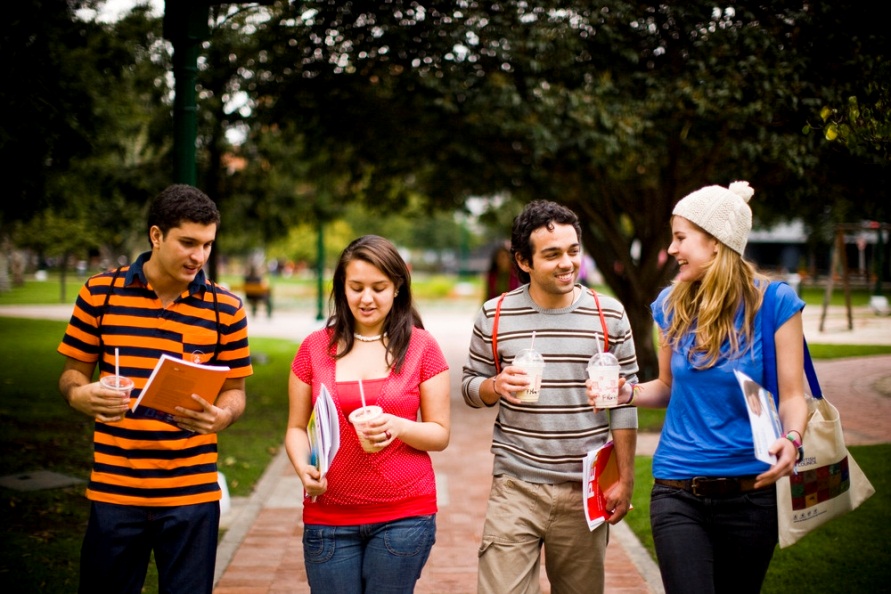 PROGRAM ARAŞTIRMASI NASIL YAPABİLİRİM?
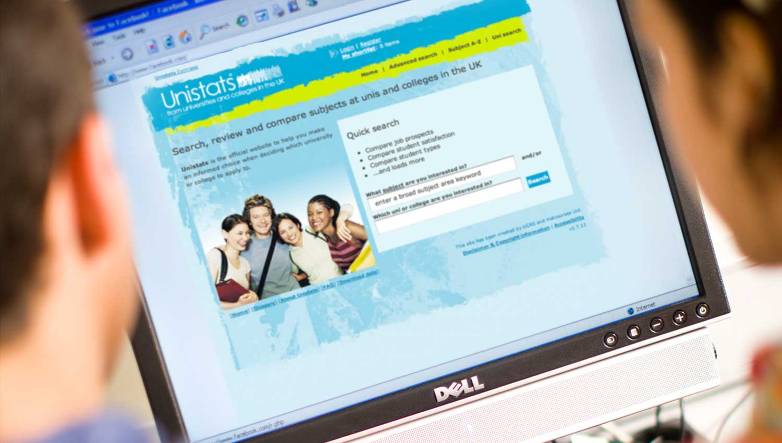 unistats.direct.gov.uk
PROGRAM ARAŞTIRMASI NASIL YAPABİLİRİM?
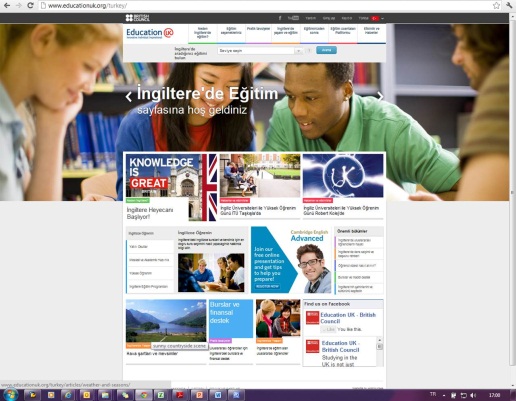 British Council - Study UK 
https://study-uk.britishcouncil.org/

Prospects – Akademik Kariyer ve Eğitim
www.prospects.ac.uk  
The Research Excellence Framework (REF)
www.ref.ac.uk 

Professional Development of Researchers
www.vitae.ac.uk
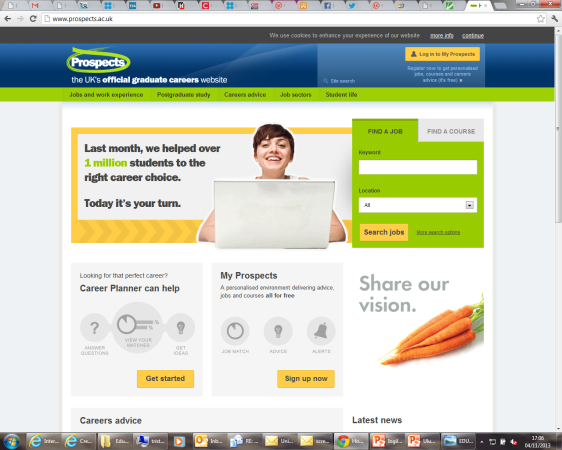 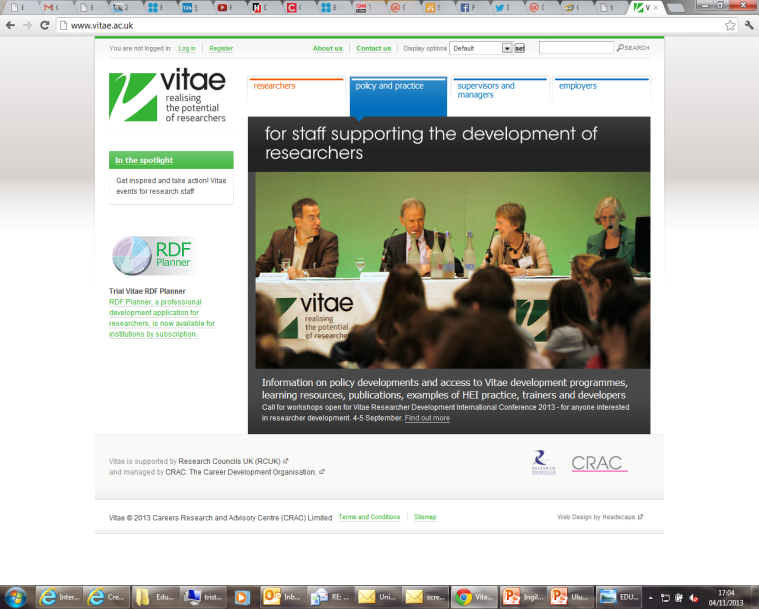 BİRLEŞİK KRALLIK’TA YAŞAM
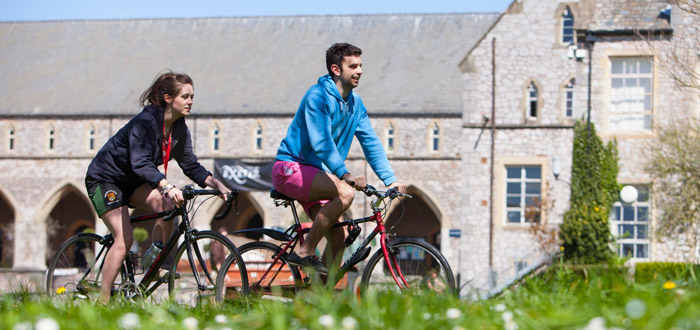 BİRLEŞİK KRALLIK’TA YAŞAM
Hayallerinizi Birleşik Krallık’ta 
alacağınız bir eğitimle 
gerçekleştirebilirsiniz.
Güzel bir yaşam deneyimi 
sonrasında hayatınızın nasıl 
değişeceğine tanık olun.
NE KADAR BÜTÇEYE İHTİYACIM VAR?
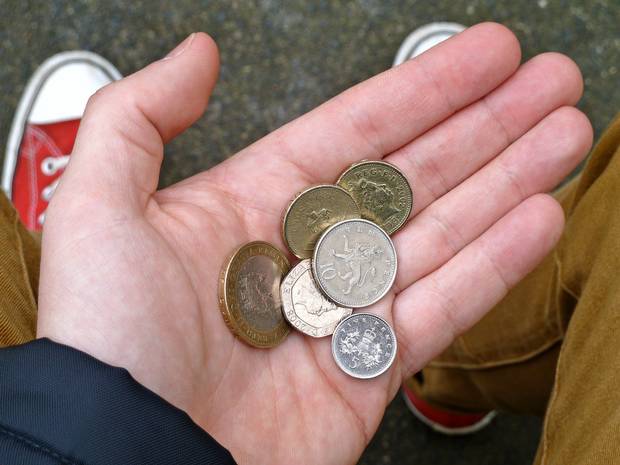 Yaşam masrafları
Yemek
Konaklama
Giyim
Sosyal aktivite harcamaları

Yaklaşık £ 850-1100
KONAKLAMA NASIL AYARLAYABİLİRİM?
Eğitim alacağınız üniversite ile

Acentanız ile

Konaklama ayarlama hizmeti veren firmalar ile

Eğitiminize başlamadan önce mümkün olduğunca erken kalacağınız yeri ayarlayın

Konaklama türüne göre fiyatlar değişir 
     Haftalık olarak £80 - £150
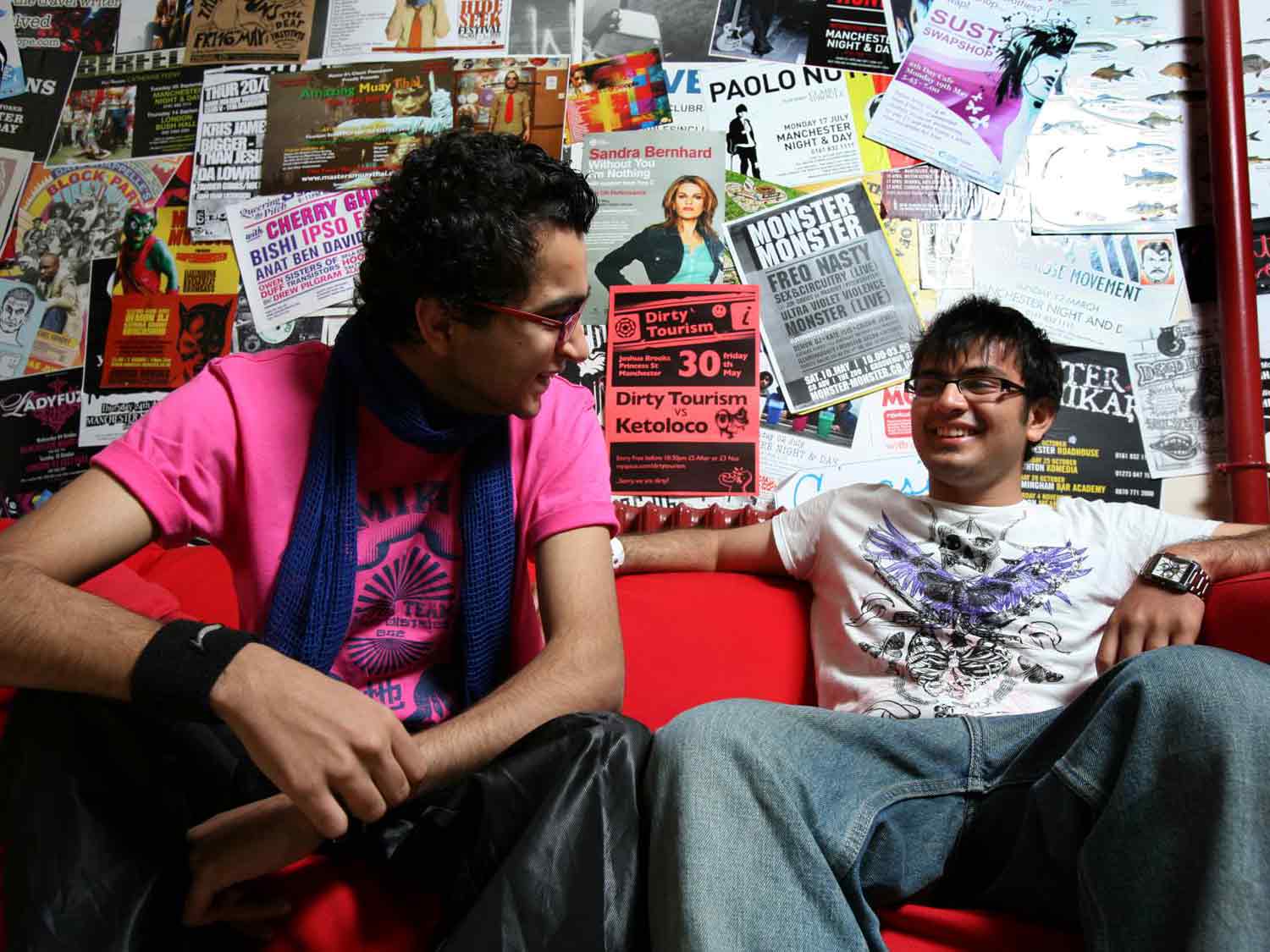 KONAKLAMA SEÇENEKLERİM NELER?
Üniversitenin yurtları
Diğer öğrenciler ile ortak ev veya daire
Stüdyo daireler/oda kahvaltı
Aile yanı konaklama
Oteller

Seçenekler için:
www.accommodationforstudents.com  
www.hostuk.org.uk 
www.ukcisa.org.uk
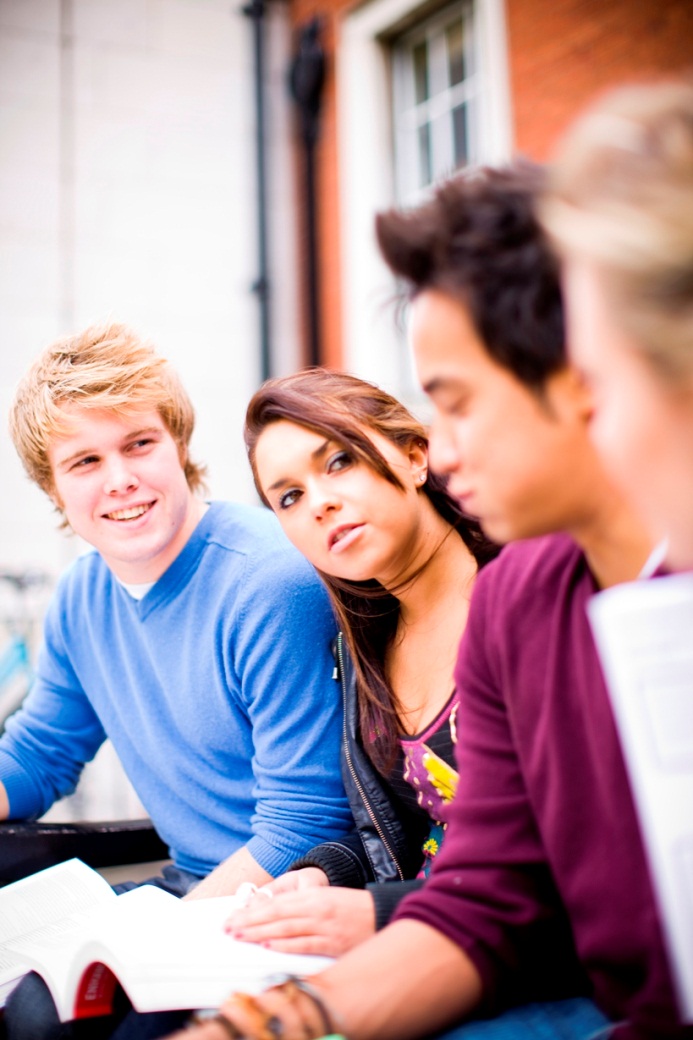 HANGİ VİZEYE İHTİYACIM VAR?
Yetişkin Öğrenci – T4 (Genel) Vize 
Puanlama Sistemi – Adayların başvuru için 40 puan toplamaları gerekir
30 puan  Kabul belgesi – Confirmation of Acceptance of Studies (CAS) 
10 puan  Yaşam ve eğitim masraflarınızı karşılayabileceğiniz belgeler  / sponsorunuzdan resmi bir belge

28 gün kuralı – Yaşam ve eğitim masraflarını karşılayacak meblağın öğrenci/velinin hesabında 28 gün tutulduğunu gösteren belge

Yaşam masrafları hesaplaması:
Londra merkezinde yaşayacaklar için £1,265 * 9 ay = £11,385
Londra merkezi dışında yaşayacaklar için £1,015 * 9 ay = £9,135

www.gov.uk   	Başvurularınızı en geç 2 ay öncesinden yapın !
EĞİTİMİM SIRASINDA ÇALIŞABİLİR MİYİM?
Tier 4 (Genel) Öğrenci vizesi ile çalışma

Eğitimleri sırasında 20 saati geçmemek üzere yarı zamanlı, tatillerde tam zamanlı 

Eğitiminin bir parçası ise eğitiminin %50’sini geçmemek kaydıyla


www.gov.uk/browse/visas-immigration
YAŞAYACAĞIM YERE NASIL ULAŞIRIM?
Eğitim kurumunuzun tanışma ve karşılama hizmeti
Tren, hızlı tren veya otobüs seçenekleri

www.nationalrail.co.uk  trenler hakkında bilgi ve tarifeler
www.nationalexpress.com  yolcu otobüsleri hakkında bilgi
www.baa.com havaalanı hakkında bilgi
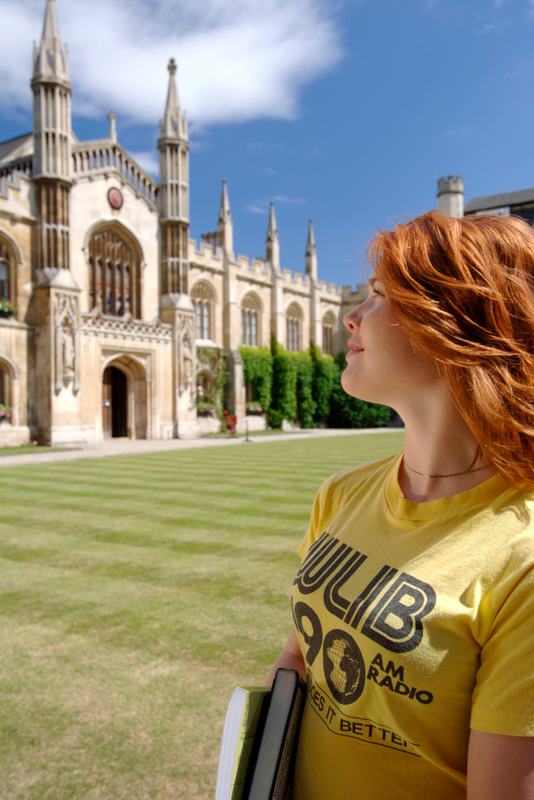 Hatırlatma: Vizesinde polise kayıt olması gerektiği yazan öğrenciler 7 gün içinde kayıtlarını yaptırmalılar!
YAŞAYACAĞIM BÖLGE HAKKINDA  NEREDEN BİLGİ BULABİLİRİM?
Seyahat öncesi faydalı linkler:

www.visitbritain.com 
www.visitscotland.com 
www.visitwales.com 
www.discovernorthernireland.com 
www.visitlondon.com 
www.hmrc.gov.uk  - İngiltere Gümrüğü:
Yanınızda götürebilecekleriniz ile ilgili bilgiler bulabilirsiniz. 
www.ukcisa.org.uk - İngiltere’de yaşam ve eğitim ile ilgili uluslararası öğrenciler için bilgiler
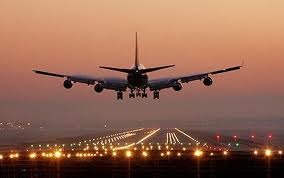 SAĞLIK HİZMETLERİNDEN YARARLANABİLİR  MİYİM?
National Health Service (NHS) 

Ulusal sağlık hizmetlerinden ücretsiz olarak 
yararlanabilirsiniz.
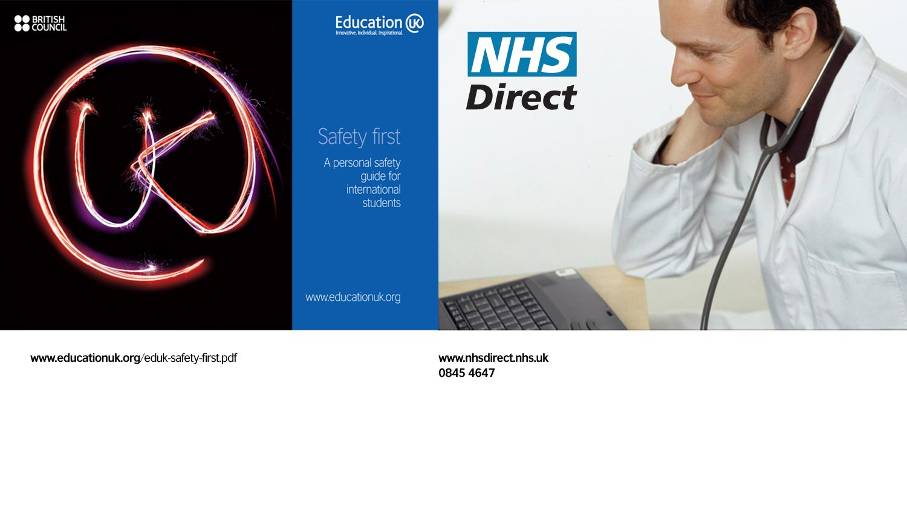 BANKA HESABI NASIL AÇABİLİRİM?
Hesap açmak için gerekenler

Pasaportunuz
Öğrenci belgesi
Kendi ülkenizdeki ve İngiltere’deki ikametgah belgeniz
Ülkenizdeki bankanızdan alınmış bir referans mektubu ve hesap dökümü.
Yardım için üniversitenizin uluslararası öğrenci ofislerine başvurun

www.ukcisa.org.uk
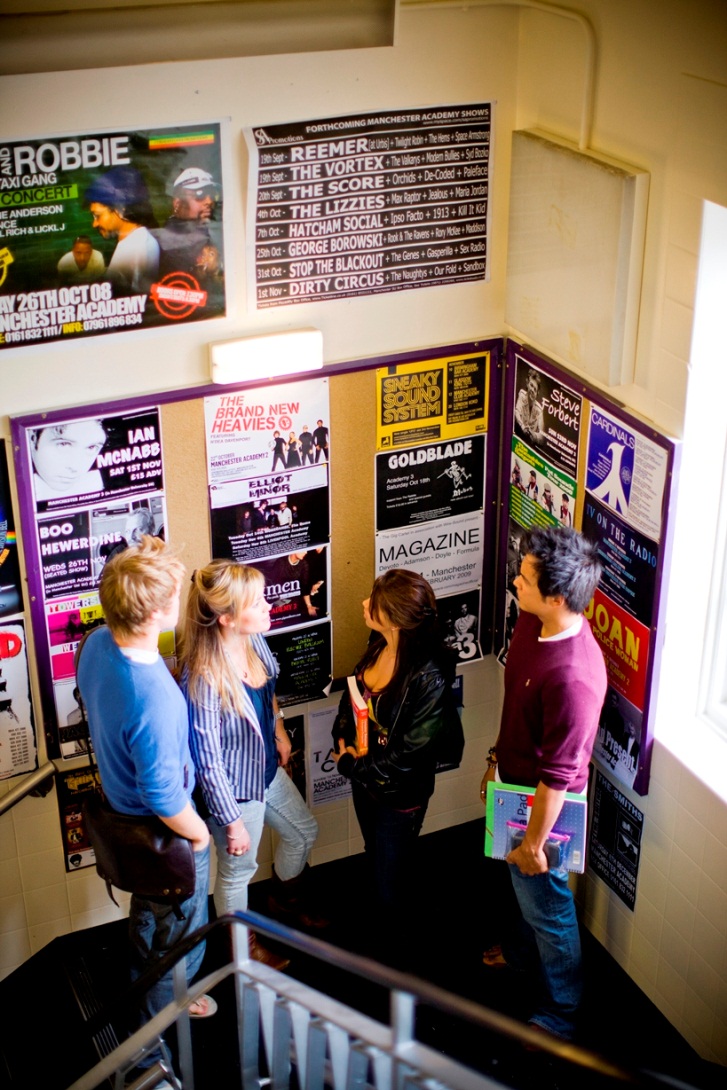 BRITISH COUNCIL
BİZ NELER YAPIYORUZ?
Eğitimde fırsatlar yaratmak
Yükseköğretim ve Mesleki Eğitim
Bilimde Kadınlar
Mezunlar Platformu
Araştırmacı Platformu
Newton-Katip Çelebi Fonu
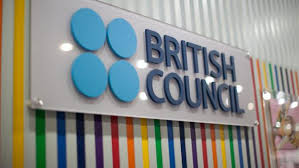 BRITISH COUNCIL VE EĞİTİM
İngiltere’de Eğitim Günleri  (Istanbul ve Ankara)

İngiltere’de Eğitim ve Yaşam hakkında e-bültenler

İngiltere’de Eğitim ve Yaşam sunumları
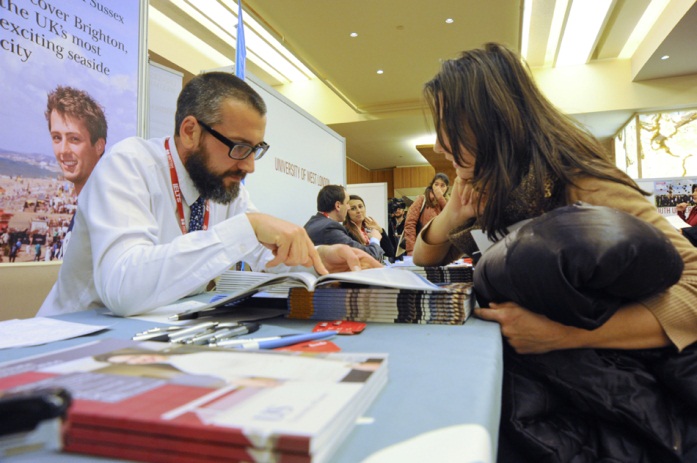 BRITISH COUNCIL VE EĞİTİM
@trBritish



British Council Turkey
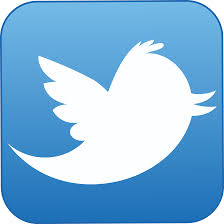 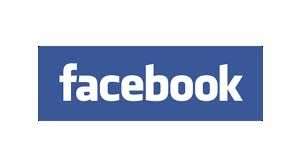 BİZE NASIL ULAŞABİLİRSİNİZ?
https://study-uk.britishcouncil.org/  
www.britishcouncil.org.tr  

studyuk.turkey@britishcouncil.org  
0212 355 5657

Eğitiminizde başarılar dileriz!

British Council
Eğitim Bölümü
YOUR JOURNEY STARTSHERE